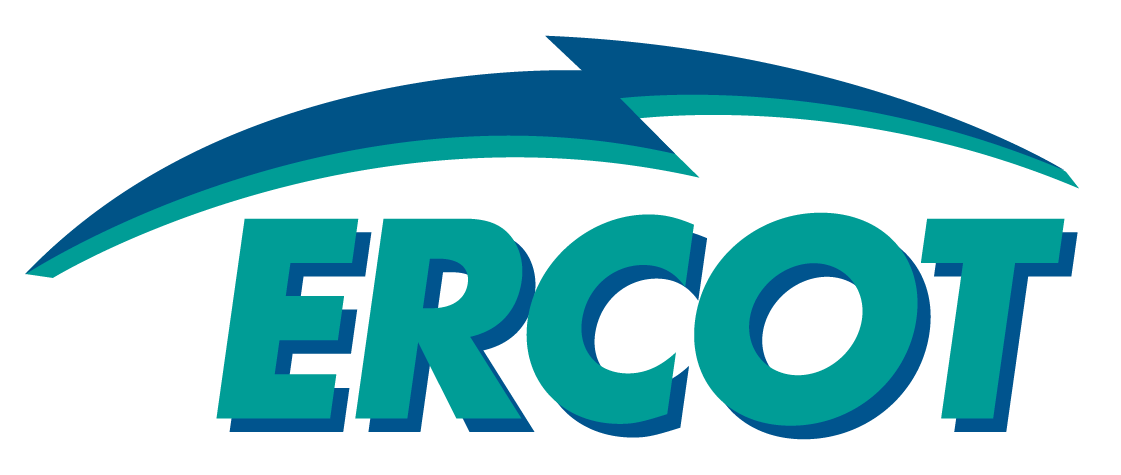 ERCOT – LP&L Study Scope Comments

Regional Planning Group
 
January 19, 2016
Outline
Comments
Status
LP&L Load Integration Study Scope Comments
Following the December 15, 2015 RPG Meeting presentation ERCOT received comments from Sharyland Utilities, Golden Spread, WETT and Xcel Energy
This presentation will summarize the comments and ERCOT’s response
Sharyland Utilities Comments
Combine ERCOT and Sharyland LPL Load Integration RPG Projects into one Project
ERCOT will take the Sharyland study into consideration while performing this analysis
Append Objective statement to reiterate
Study limited to steady state, dynamic, capital and production cost impact, include interconnect options, list preferred end points, impacts, economic comparison
Already included in scope
Other/Additional Studies that may be needed: SSR of existing ERCOT units after LPL integration
SSR topology check will be included
Golden Spread Electric Cooperative Comments
Include Golden Spread’s 12/20/15 AEEC forecast
Accepted
Include study of impact of LPL integration on AEEC
ERCOT will ensure compliance with all NERC & ERCOT Planning Standards while including units that meet Planning Guide Section 6.9 requirements
Include analysis of impact on LMP in West Load Zone
Production Costs included in economic analysis will be based on LMP forecasted by economics models.  Production Cost results will be made available to RPG
Wind Energy of Transmission of Texas (WETT) Comments
Note that: 
345/138 Auto serving Vealmoor is directly connected to Long Draw 
Vealmoor is 12 miles south of Long Draw
Plenty of property available for Long Draw expansion
Existing 345 kV line segment extending 22 miles north from point near Long Draw is
Single circuit bundled Drake on H-frame  
Not double circuit capable 
May need to be rebuilt & recertified to serve LPL 
Will extend from Long Draw to LPL if employed in integration
WETT observations noted
Xcel Energy
Document:
What LPL load moving & not moving to ERCOT 
LPL generation retirement forecast
Internal & external LPL Transmission required for integration, including cost and timeline estimates
We accept assumptions from LPL on their internal plans, forecasts and requirements, see ERCOT Integration Study performed by LPL for the same. ERCOT report will include high-level description of our assumptions but models employed by ERCOT will also be made available on the MIS Secure for more detailed examination of assumptions. Identification of transmission that will be required external to LPL to integrate LPL into ERCOT is already included in scope
Xcel Energy – cont.
Evaluate potential impact of switching internal LPL generation along with switching AEEC:
ERCOT will assume that the generation LPL has indicated will be moving to ERCOT will be available to serve peak load unless otherwise indicated by LPL
Identify LPL load power factor requirement and perform sensitivity to identify how variations in LPL pf could affect preferred options
We accept LPL assumptions on load power factor
Xcel Energy – cont.
LPL plans to leave some load, approximately 170 MW, connected to SPS for indefinite period. If this integration study includes examination of moving that load to ERCOT, please itemize expected cost of the same
The base analysis will not include the additional load that will be indefinitely connected to SPS.  However, ERCOT will perform a sensitivity analysis including additional load as a means of comparing the long-term viability of the final set of options
Status
Lubbock and Sharyland Interconnection Studies have been reviewed
Steady State Data received from Lubbock
Planning Guide Section 6.9 generators are being added to the study case which is derived from the 2015 RTP 2021 case
Study case with initial configuration has been constructed and solved
Study cases are being modified to include updated TPIT projects
Next step: contingencies for study will defined
?